An Emotional Tightrope: How Self-Conscious and Unconscious Emotions Influence Male and FemaleAdolescents’ Everyday MoralityaCeara A. Tavares & Ellen S. Cohn, University of New Hampshire
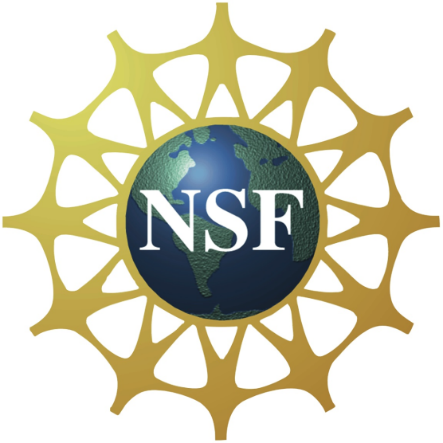 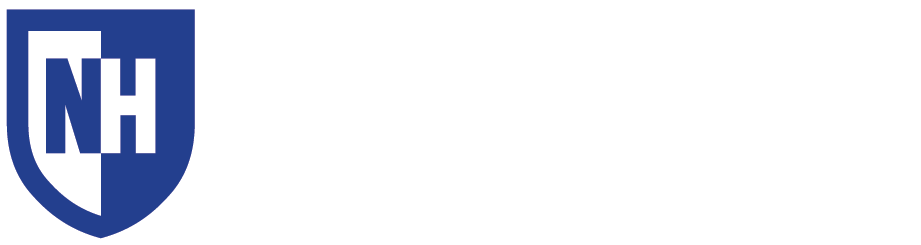 Empathy
Empathy
.29***
.17**
Guilt
Guilt
Morality
Morality
.73***
.85***
Shame
-.11t
Shame
-.17*
-.21**
-.31*
Anger
Anger
Introduction
Results
Discussion
Self-conscious emotions5 influence moral decisions3 and play a predicting role in behavior. 
Unconscious emotions7 also have a relation with self-conscious emotions. Studies have found relations in shame and anger as well as guilt and empathy. We also know that self-conscious emotions influence morality. 
However, all three of these concepts have never been studied together to investigate a mediating effect between unconscious emotions, self-conscious emotions and morality.
Self-conscious emotions5:
Shame: Negative evaluation of the self (“bad person”), avoidance & denial of the situation
Guilt: Negative evaluation of the behavior (“bad act”), reparative actions & remorse
Unconscious emotions7:
Anger: Feelings of hostility, annoyance, and aggression toward others
Empathy: Perspective-taking, sympathy, understanding others’ feelings
Morality1:
Judgments of right and wrong develop throughout childhood & adolescence
Influences decision-making and predicts outcomes such as rule-violation
Research on emotions is an important part of furthering our understanding about decision-making and morality. Emotions play a large role in consequent actions, especially in predicting rule-violating behaviors.
Findings
Hypothesis: Unconscious emotions will play a mediating role between self-conscious emotions and everyday morality
Anger was a mediator between shame and morality
Empathy did not mediate between guilt and morality
Sex was a moderator
Implications
The more ashamed someone is for committing rule-violating behavior, the less anger they will fell, which will lead to lower morality
Shame is felt in regards to the self and people may deal with anger internally
Feeling guilty corresponds with a specific act and may not involve thinking about others
Empathy and prosocial morality take others’ emotions and concerns into account
Limitations
Guilt and shame were highly related
Empathy is a mature emotion
Anticipatory shame and guilt were measured
Proneness measures innate traits of shame & guilt
Future Directions
Measure anticipatory shame & guilt as well as shame- and guilt-proneness
Include other unconscious emotions (embarrassment, pride, self-esteem)
Include performance of rule-violating behaviors
Figure 1: Male adolescents
.06
.20
-.04
-.17
.19
Hypotheses
Hypothesis: Unconscious emotions will play a mediating role between self-conscious emotions and everyday morality.
Hypothesis 1: Empathy will mediate between guilt and morality.
Hypothesis 2: Anger will mediate between shame and morality.
Figure 2: Female adolescents
Method
.01
References
Participants:
484 adolescents 
      (316 Middle School, 168 High School) 
298 female, 186 male 
Ages 11-17 (M =15.45, SD = 1.54)
83% Caucasian, 3.7% Hispanic,              2.7% African American, 10.6% Other
Procedure:
Secondary analysis of data from the New Hampshire Youth Study (NHYS)1
Questionnaires were distributed to 8 middle schools and 5 high schools in New Hampshire
Data used in this study was collected in wave 1 (Fall 2008), wave 2 (Spring 2009), and wave 3 (Fall 2010)
Analyzed using AMOS Structural Equation Modeling (SEM)
Materials:
Guilt1 (M = 4.27, SD = 1.54, α = .90)  
Shame1 (M = 4.47, SD = 1.38, α = .90)
6 items about feeling guilty/ashamed 
(e.g. Getting drunk)
Empathy4 (M = 1.94, SD = .52, α = .74)
8 items on a modified Empathy Scale
(e.g. I am usually aware of the feelings of 
	other people)
Anger4 (M = 1.18, SD = .79, α = .86)
4 items about hostility towards others
(e.g. When I have a serious argument with someone, it’s usually hard for me to talk      calmly about it without getting upset)
Prosocial Morality7 (M = 4.45, SD = 1.17, α = .82)
7 items on the Vision of Morality Scale (VMS)
(e.g. The school I attend needs volunteers who will come early…I volunteer and come early)
.05
1Cohn, E. S., Bucolo, D., Rebellon, C. J., & Van Gundy, K. (2010). An integrated model of
	 legal and moral reasoning and rule-violating behavior: The role of legal 	attitudes. Law and Human Behavior, 34(4), 295-309. doi:10.1007/s10979-009-9185-9
2Cole, L. M., Cohn, E. S., Rebellon, C. R., & Van Gundy, K. T. (2013). Feeling guilty to
	 remain innocent: the moderating effect of sex on guilt responses to rule-violating 	behavior in adolescent legal socialization. Psychology, Crime & Law,(volume) doi: 	10.1080/1068316X.2013.854794
3Eisenberg, N., Hofer, C., Sulik, M. J., & Liew, J. (2014). The development of prosocial
	moral reasoning and a prosocial orientation in young adulthood: Concurrent and 	longitudinal correlates. Developmental Psychology, 50(1), 58-70. doi:10.1037/	a0032990
4Schieman, S., & Van Gundy, K. (2000). The personal and social links between age and self-	reported empathy. Social Psychology Quarterly, 63(2), 152-174. doi10.2307/2695889
5Sheikh, S., & Janoff-Bulman, R. (2010). The 'shoulds' and 'should nots' of moral 
	emotions: A self-regulatory perspective on shame and guilt. Personality and Social 	Psychology Bulletin, 36(2), 213-224. doi:10.1177/0146167209356788
6Shelton, C. M., & McAdams, D. P. (1990). In search of an everyday morality: The 
	development of a measure. Adolescence, 25(100), 923-943.
7Silfver, M. & Helkama, K. (2007). Empathy, guilt, and gender: A comparison of two 
	measures of guilt. Scandinavian Journal of Psychology, 48, 239–246.
8Tangney, J. P., Stuewig, J., & Mashek, D. J. (2007). Moral emotions and moral 
	behavior. Annual Review of Psychology, 58, 345–372. 10.1146/annurev.psych.	56.091103.070145
-.12
.07
.05
t: p = .06
aThis research was supported by grants SES-0550145 and SES-1026803 from the National Science Foundation and Social Sciences Program. For more information contact: cah254@wildcats.unh.edu